HW1P1 BootcampAn Introduction to Neural NetworksFALL 2021
TAs: Omisa Jinsi, Xiang Li, Fan Zhou
Homework 1 Part 1 Bootcamp
Forward:
Linear 
Batch Norm
Activation 
Loss 
Backward:
(1) Loss 
Activation
Batch Norm 
Linear 
Gradient Descent
Hint
DO NOT:  
– Import any other external libraries other than numpy, as extra packages that do not exist in autolab will cause submission failures. 
– Add, move, or remove any files or change any file names.
MULTIPLE CHOICE
These questions are intended to give you major hints throughout the homework. Please try to thoroughly understand the questions and answers for each one. Each question has only a single correct answer. (*HINT: You can try to code some questions and verify your answers.)
PYTHON VECTOR REPRESENT
FORWARD
x
z
z_norm
y
Batch Normalization
Batch Normalization
Linear Layer
Linear Layer
Activation
Activation
Loss Function
d
L (loss)
BACKWARD
Derivative
dL/ dz_norm
dL/ dz
dL/ dx
dL/dy
Consider object-oriented programming ideas …
Loss
Batch Normalization
Linear Layer
Activations
x
z
z_norm
y
forward
backward
backward
forward
forward
backward
forward
d
L (loss)
derivative
dL/ dz_norm
dL/ dz
dL/ dx
dL/dy
MyTorch
• mytorch
– linear.py
Linear Layer
– batchnorm.py
Batch Normalization
Activations
– activation.py
Loss
– loss.py
[Speaker Notes: From the linear formula above, we can see that in actual code, the calculation of a single linear layer is composed of two steps: 
The first step is the dot product between the input variable x and the weight w, which can be done using np.dot or np.matmul.
The second step is the sum of their dot product results and the bias b.]
MyTorch
• mytorch 
– linear.py 
– batchnorm.py 
– activation.py 
– loss.py 
• hw1
– hw1.py
Linear Layer
Batch Normalization
MLP
Activations
Loss
[Speaker Notes: From the linear formula above, we can see that in actual code, the calculation of a single linear layer is composed of two steps: 
The first step is the dot product between the input variable x and the weight w, which can be done using np.dot or np.matmul.
The second step is the sum of their dot product results and the bias b.]
MyTorch
• mytorch 
– linear.py 
– batchnorm.py 
– activation.py 
– loss.py 
• hw1
– hw1.py
• autograder 
– hw1_autograder 
	∗ runner.py 
	∗ test.py 
• toyproblem 
– toy.py 
– Toyproblem.pdf 
• expected_graphs 
– train_error.png 
– train_loss.png 
– val_error.png 
– val_loss.png 
• create_tarball.sh
Linear Layer
Batch Normalization
MLP
Activations
Loss
[Speaker Notes: From the linear formula above, we can see that in actual code, the calculation of a single linear layer is composed of two steps: 
The first step is the dot product between the input variable x and the weight w, which can be done using np.dot or np.matmul.
The second step is the sum of their dot product results and the bias b.]
FORWARD
Loss
Batch Normalization
Linear Layer
Activations
x
z
z_norm
y
forward
backward
backward
forward
forward
backward
forward
d
L (loss)
derivative
dL/ dz_norm
dL/ dz
dL/ dx
dL/dy
BACKWARD
MLP Forward
Implementing a linear layer
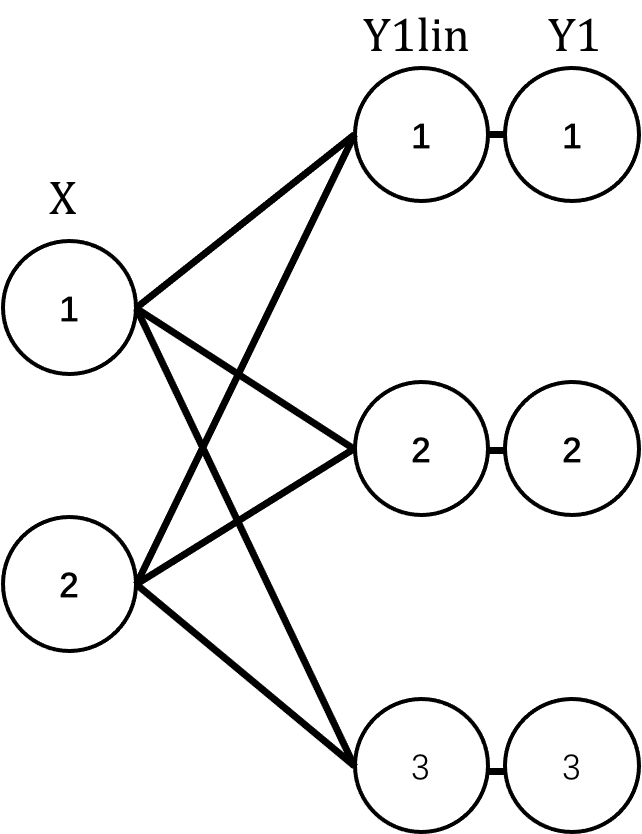 [Speaker Notes: From the linear formula above, we can see that in actual code, the calculation of a single linear layer is composed of two steps: 
The first step is the dot product between the input variable x and the weight w, which can be done using np.dot or np.matmul.
The second step is the sum of their dot product results and the bias b.]
MLP Forward
Implementing an activation layer
Sigmoid Forward
Derivative
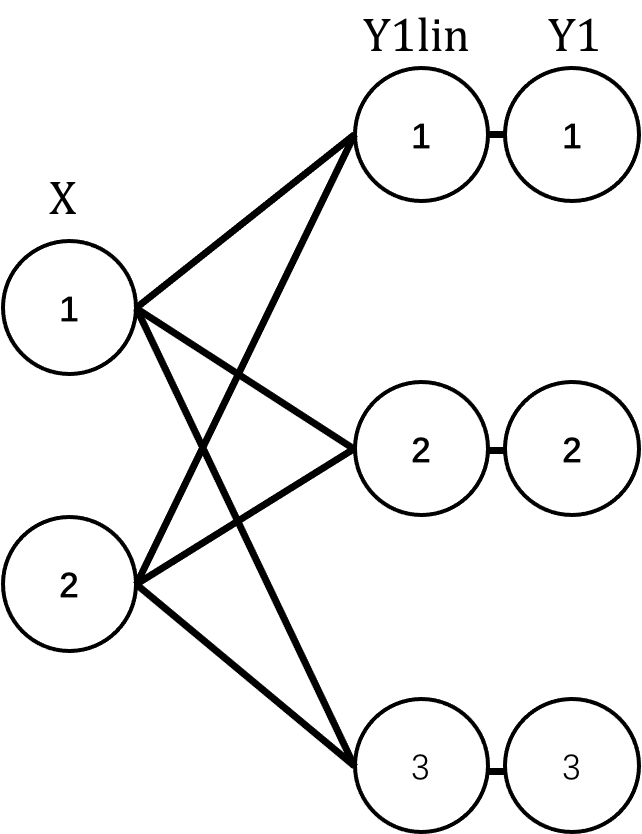 2)   Tanh      Forward
Derivative
3)   ReLU     Forward
Derivative
4)*  Softmax Forward
Derivative
MLP Forward
Instructions on writing mytorch.activation:
In mytorch/activation.py, implement the forward function for each activation class. And we also show the way to calculate the derivative during the backward pass.
The identity has been implemented for you as an example. 
The output of the activation should be stored in the state. 
The state variable should be used for calculating the derivative during the backward pass.
Implementing an activation layer
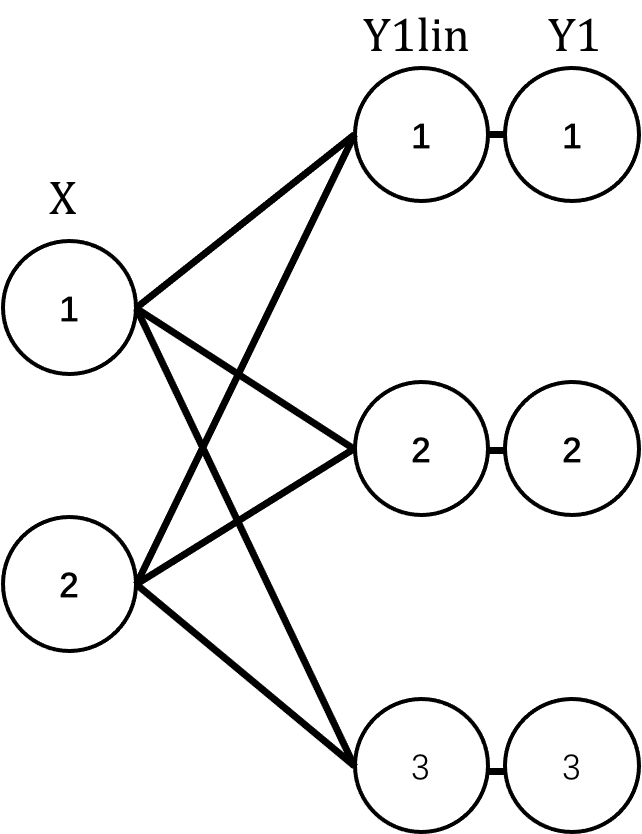 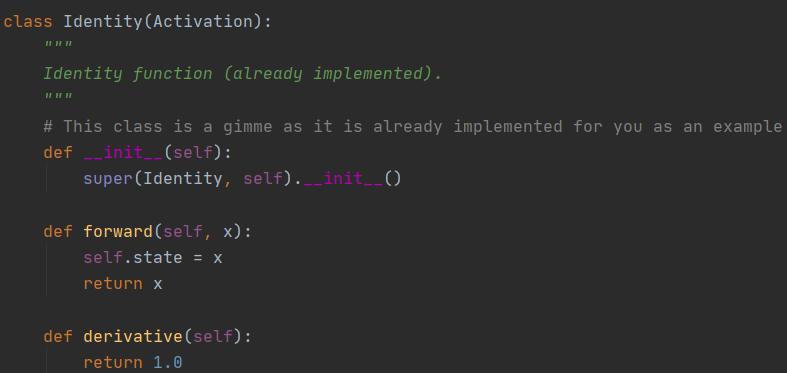 MLP Forward
Implementing a complete MLP
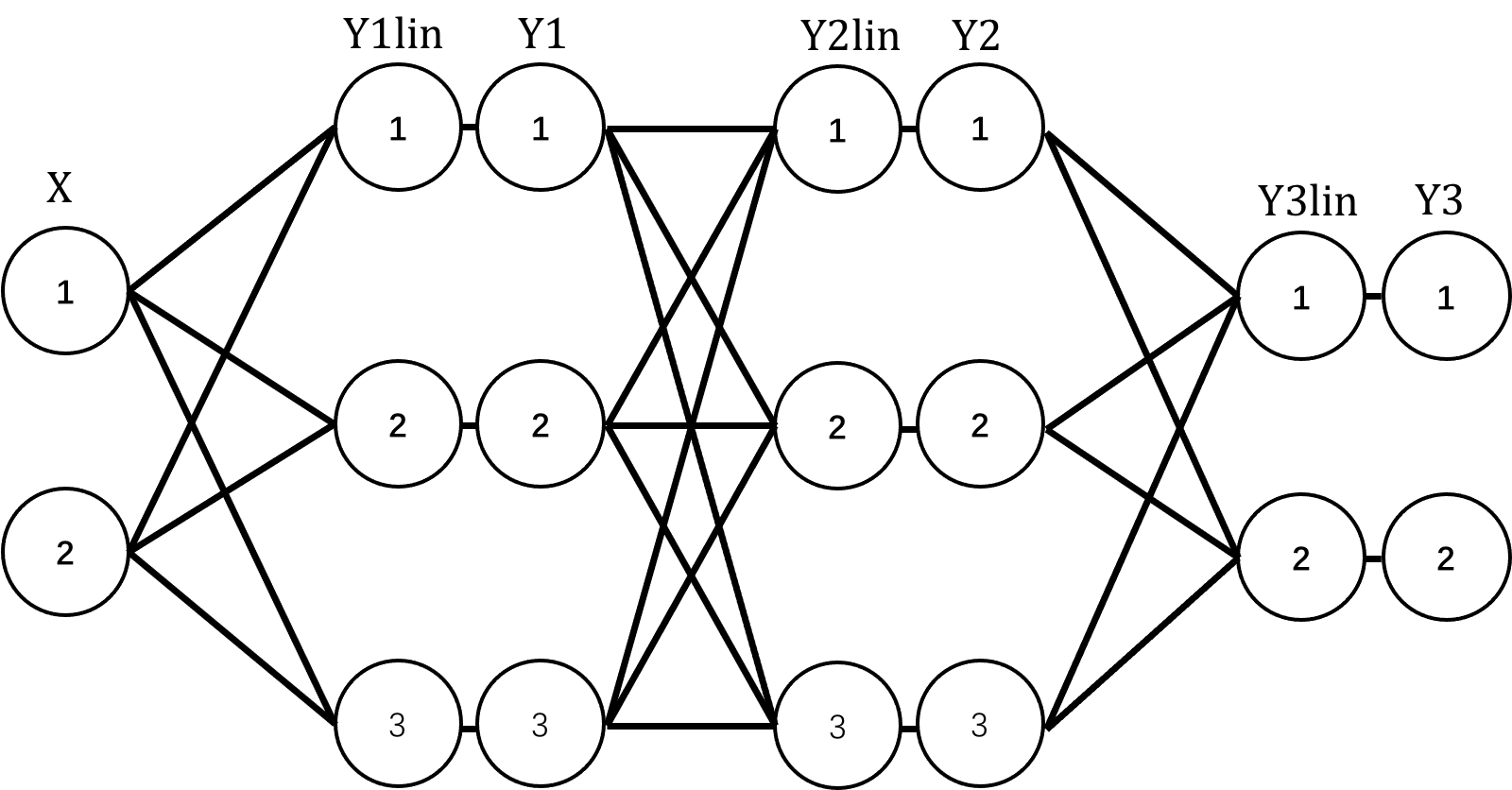 Y1lin = linear1.forward(X)Y1 = relu1.forward(Y1lin)
Y2lin = linear2.forward(Y1)Y2 = relu2.forward(Y2lin)
Y3lin = linear3.forward(Y2)Y3 = softmax.forward(Y3lin)
MLP Forward
Instructions on writing hw1.hw1:
In hw1/hw1.py, implement the forward function for MLP
Store all your layers in a list (linear_layers). 
In addition, a similar initialization can be done for the BN layer (BN_layers). 
Loop over the hidden layers to pass forward
Terminology:  The outputs of the final linear layer (i.e. YlinFinal) are often called the logits.  You will encounter this term frequently.
Implementing a complete MLP
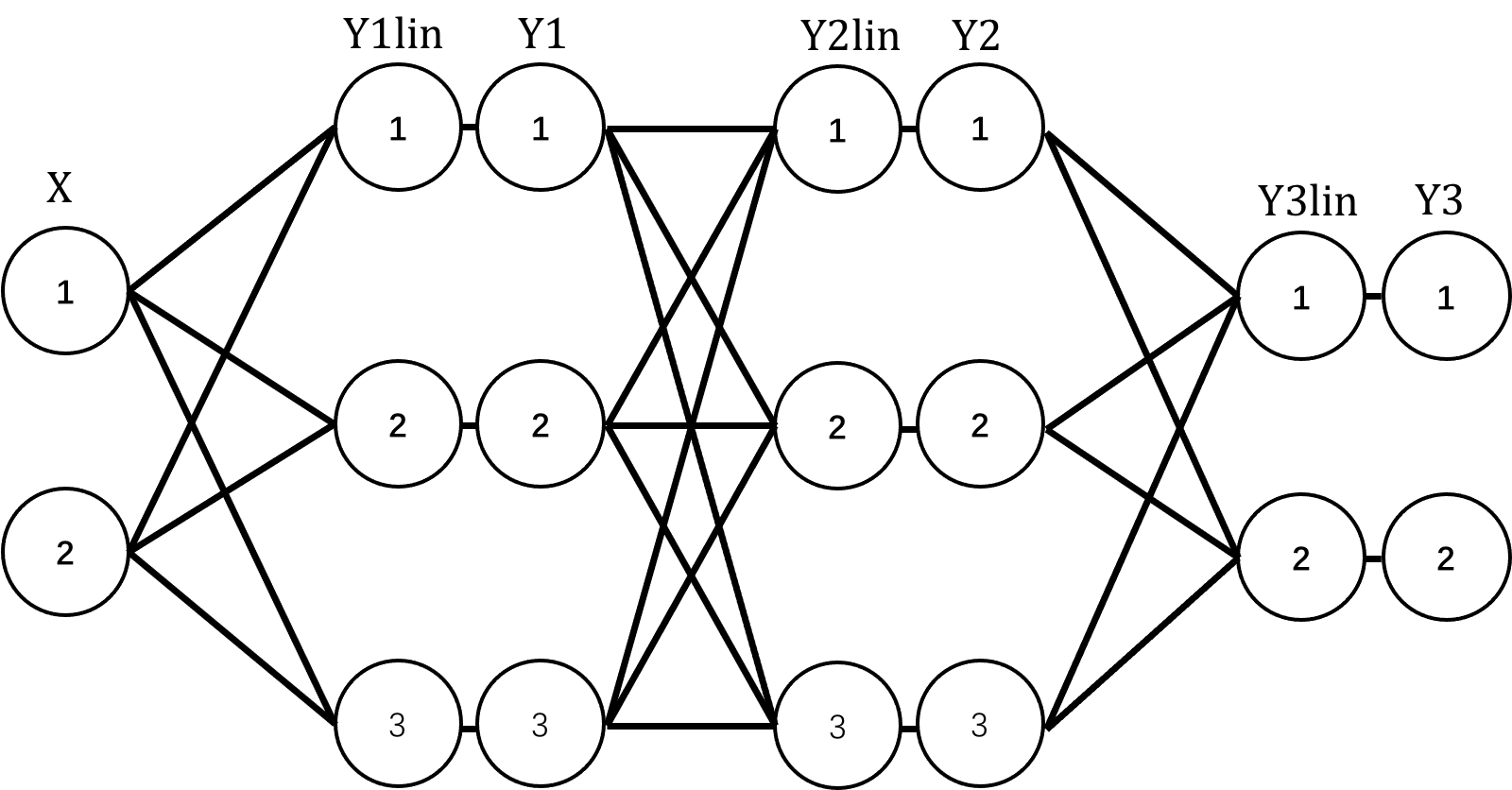 Y = Xfor layer = 1:num_hidden_layers    Ylin = LinerLayers[layer].forward(Y)    Y = ActivationLayers[layer].forward(Ylin)end
# The output layer immediately follows the hidden layersYlinFinal = LinerLayers[-1].forward(Y)Yout = softmax.forward(Ylin)
Computing the Loss
L2 Loss



Cross-Entropy Loss



3)*  Softmax Cross-Entropy Loss
Concept                                                                      implementation
L = L2.forward(Y, D)
CE Loss is not calculated separately during implementation
L = SoftmaxCrossEntropy.forward(Y, D)
MLP Backward
Computing Derivatives
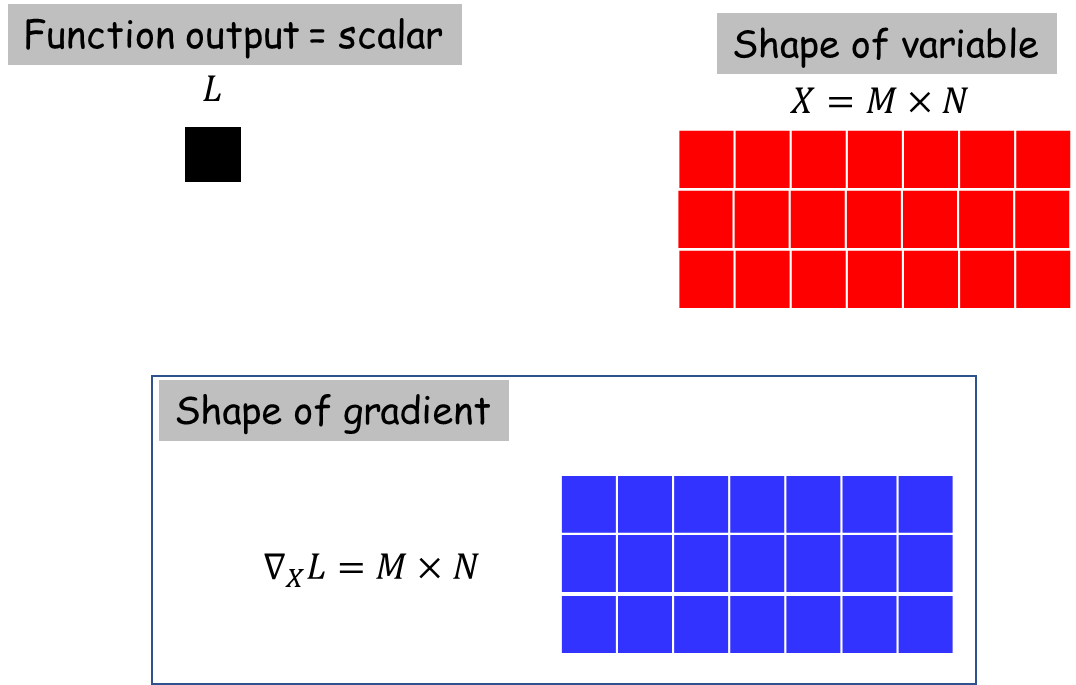 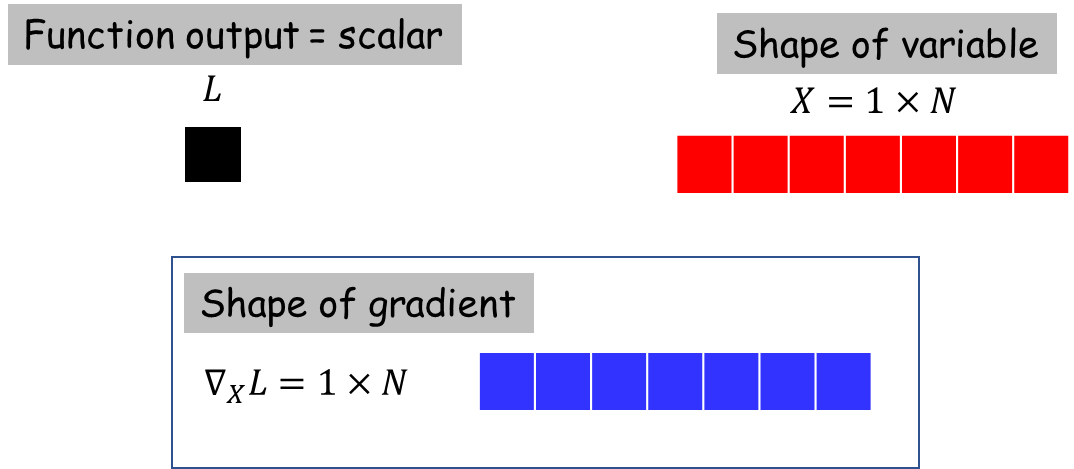 MLP Backward
Computing Derivatives
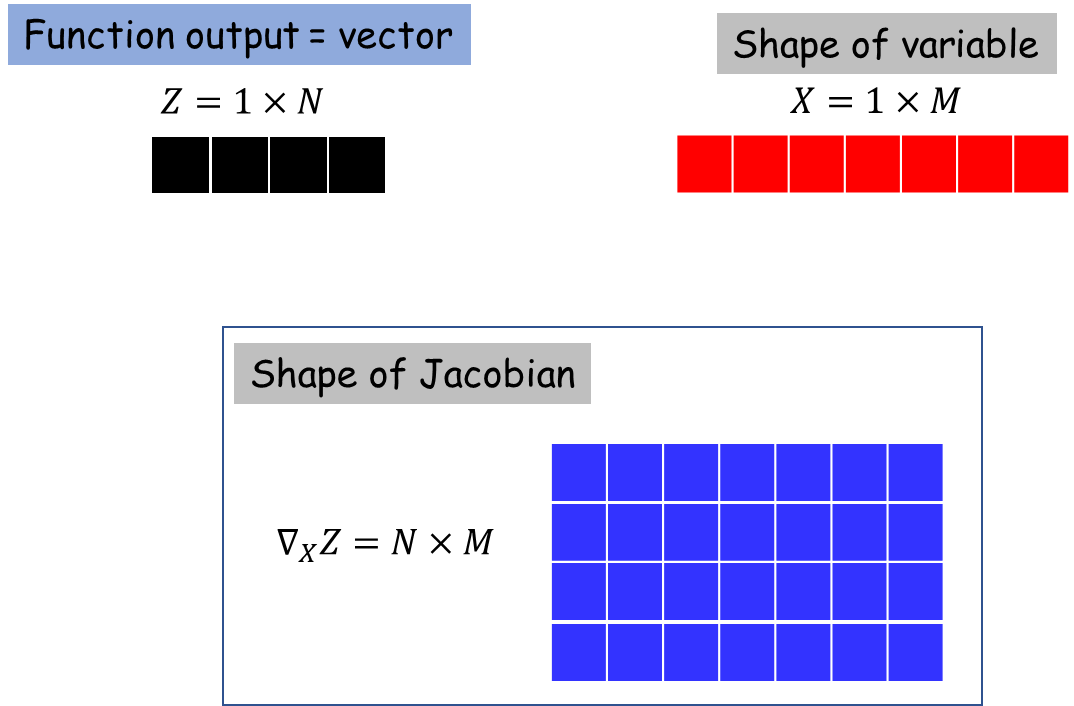 MLP Backward
Computing Derivatives
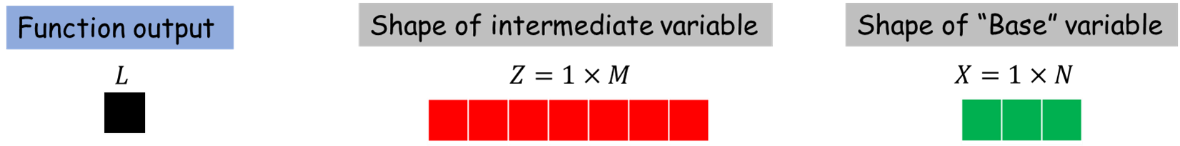 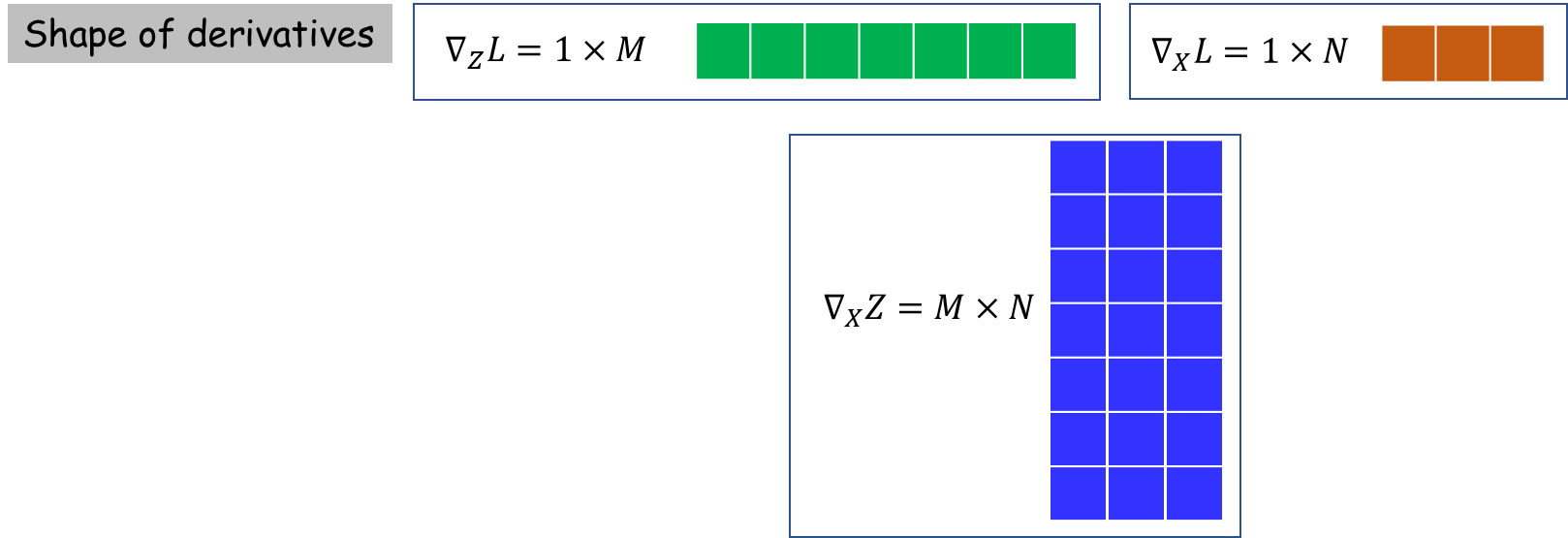 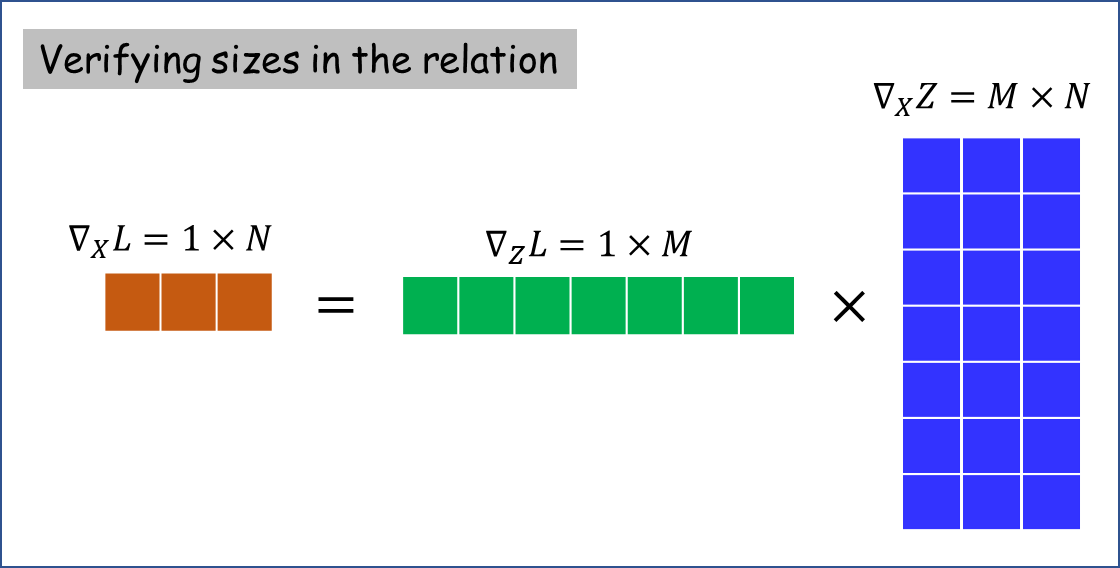 the shape of the loss derivative with respect to any network parameter or intermediate variable will be the transpose of their shapes.
MLP Backward
Computing Derivatives
MLP Backward
The Gradient of the Loss
The loss is always a scalar
simple binary classifier or
simple regression
multi-class classification or vector regression
# of class
dim of the output prediction
Implementation
L2 Loss
2)  Softmax Cross-Entropy Loss
[Speaker Notes: (The variable is called gradZ in the code above to emphasize that it is the loss w.r.t. the input to the softmax)]
MLP Backward
The Gradient of the Activation Layers
Implementation
You need to write functions of the kind:
gradZ = relu.derivative(gradY)
sigmoid.derivative()
tanh.derivative()
Internal implementation of the functions are shown on page 8 of slides, page 6 of writeup, and page 4 of ToyProblem
MLP Backward
The Gradient of a Linear Layer
Implementation
gradX = linear.backward(gradZ)
Note that some of the terms in these equations are transposed with respect to the equations because we are now speaking of gradients rather than derivatives, and because we employ a row-vector notation for the vectors.
[Speaker Notes: Note that some of the terms in these equations are transposed with respect to the equations because we are now speaking of gradients rather than derivatives, and because we employ a row-vector notation for the vectors.]
MLP Backward
Implementing the backward pass for a complete MLP
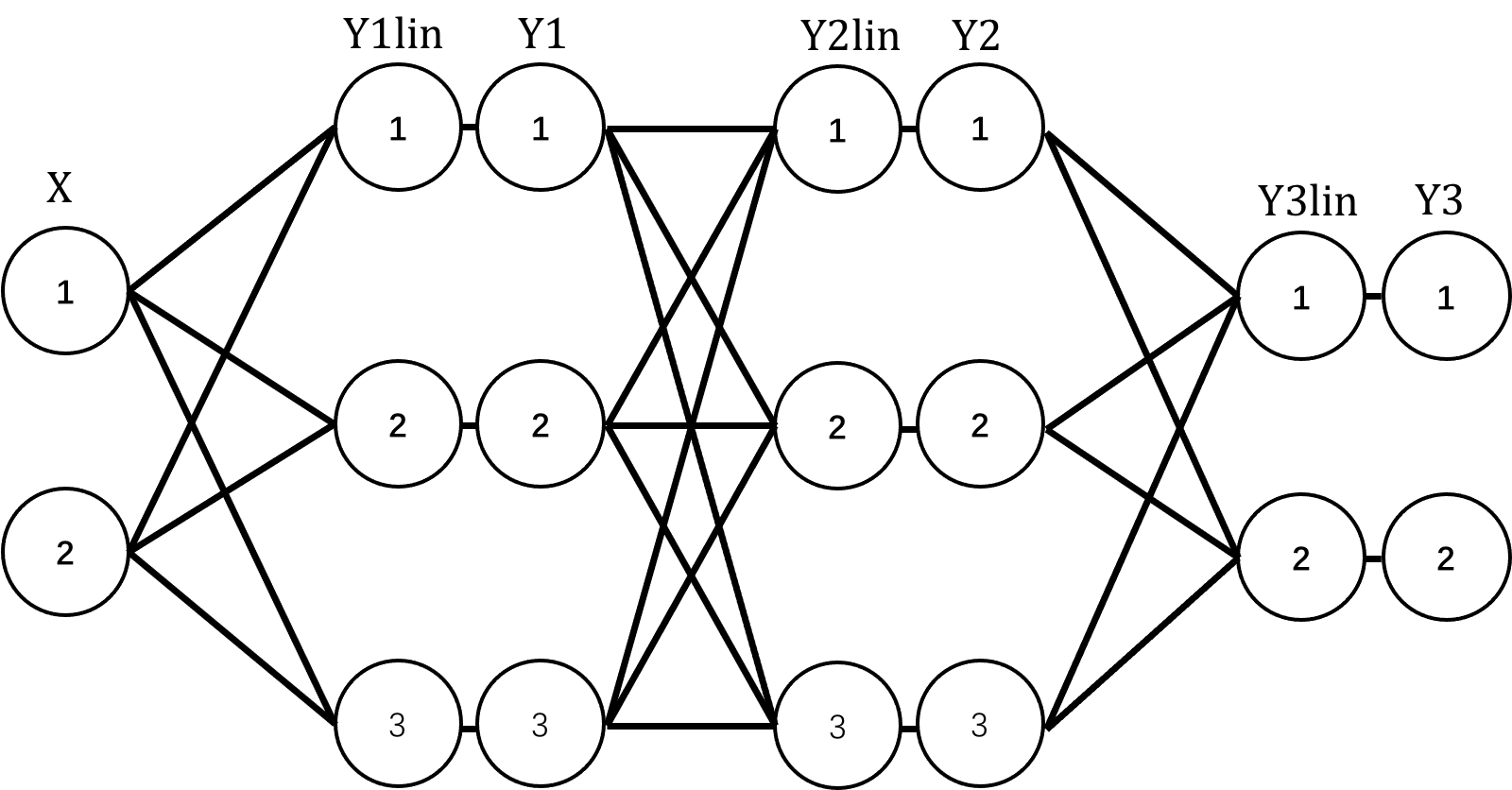 Loss = softmaxCrossEntropy(Y3, D)
[Speaker Notes: Note that some of the terms in these equations are transposed with respect to the equations because we are now speaking of gradients rather than derivatives, and because we employ a row-vector notation for the vectors.]
MLP Backward
Implementing the backward pass for a complete MLP
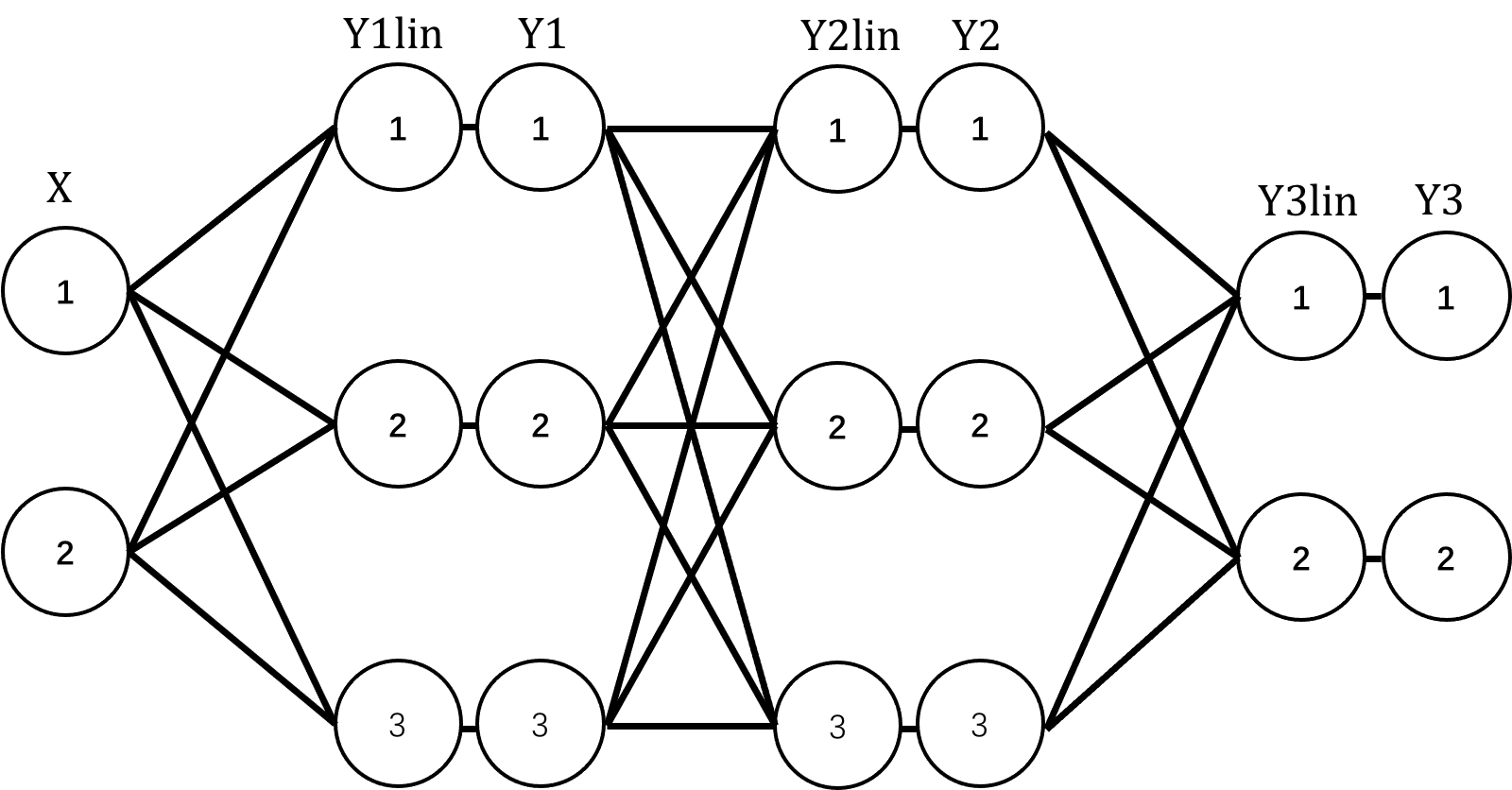 Loss = softmaxCrossEntropy(Y3, D)
# First compute the gradient for the input to the final softmax layer
gradY3lin = softmaxCrossEntropy.derivative()
[Speaker Notes: Note that some of the terms in these equations are transposed with respect to the equations because we are now speaking of gradients rather than derivatives, and because we employ a row-vector notation for the vectors.]
MLP Backward
Implementing the backward pass for a complete MLP
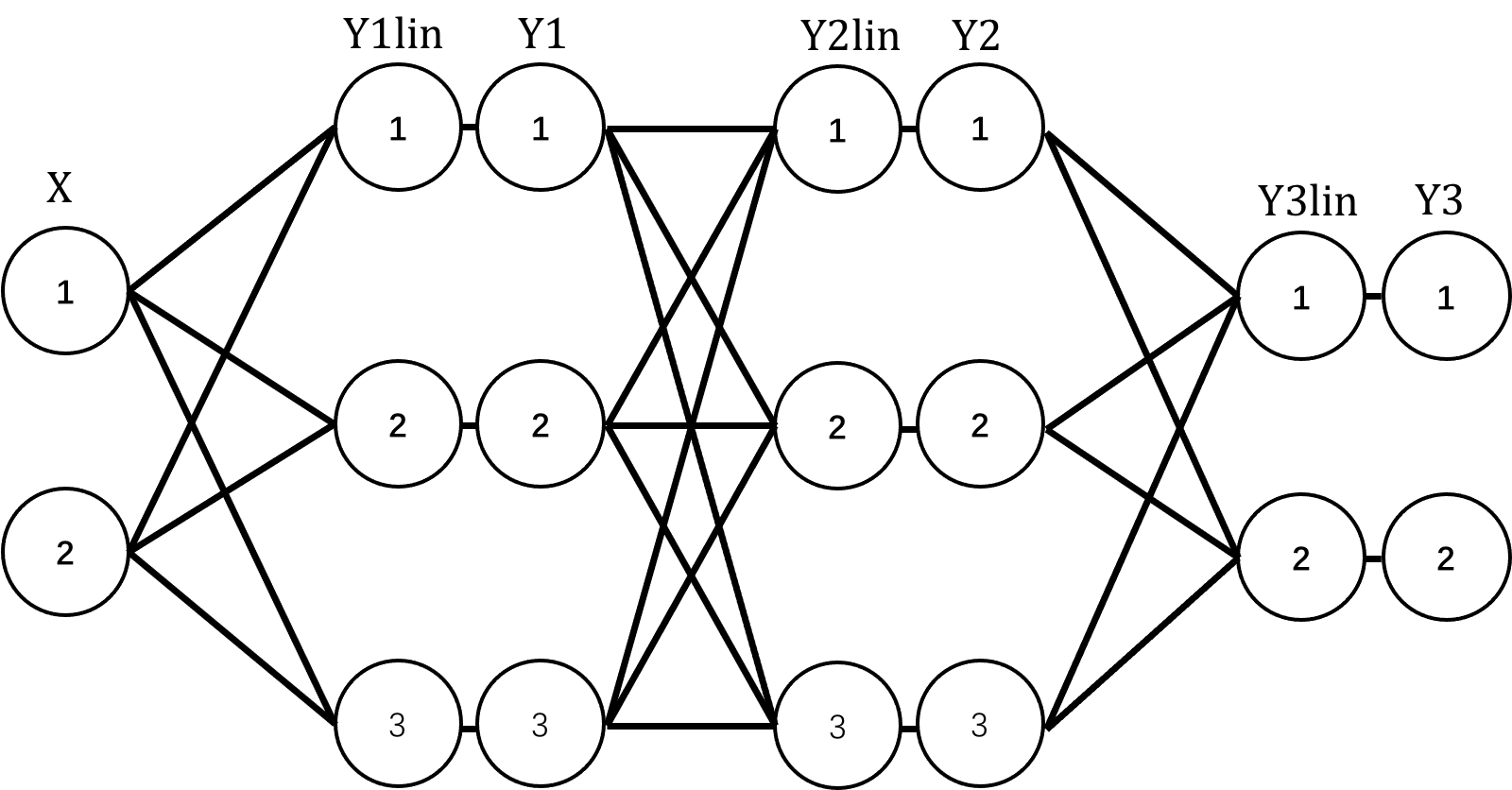 Loss = softmaxCrossEntropy(Y3, D)
# First compute the gradient for the input to the final softmax layer
gradY3lin = softmaxCrossEntropy.derivative()
# Compute the gradients past the preceding linear layer. 
gradY2 = linear3.backward(gradY3lin)
[Speaker Notes: Note that some of the terms in these equations are transposed with respect to the equations because we are now speaking of gradients rather than derivatives, and because we employ a row-vector notation for the vectors.]
MLP Backward
Implementing the backward pass for a complete MLP
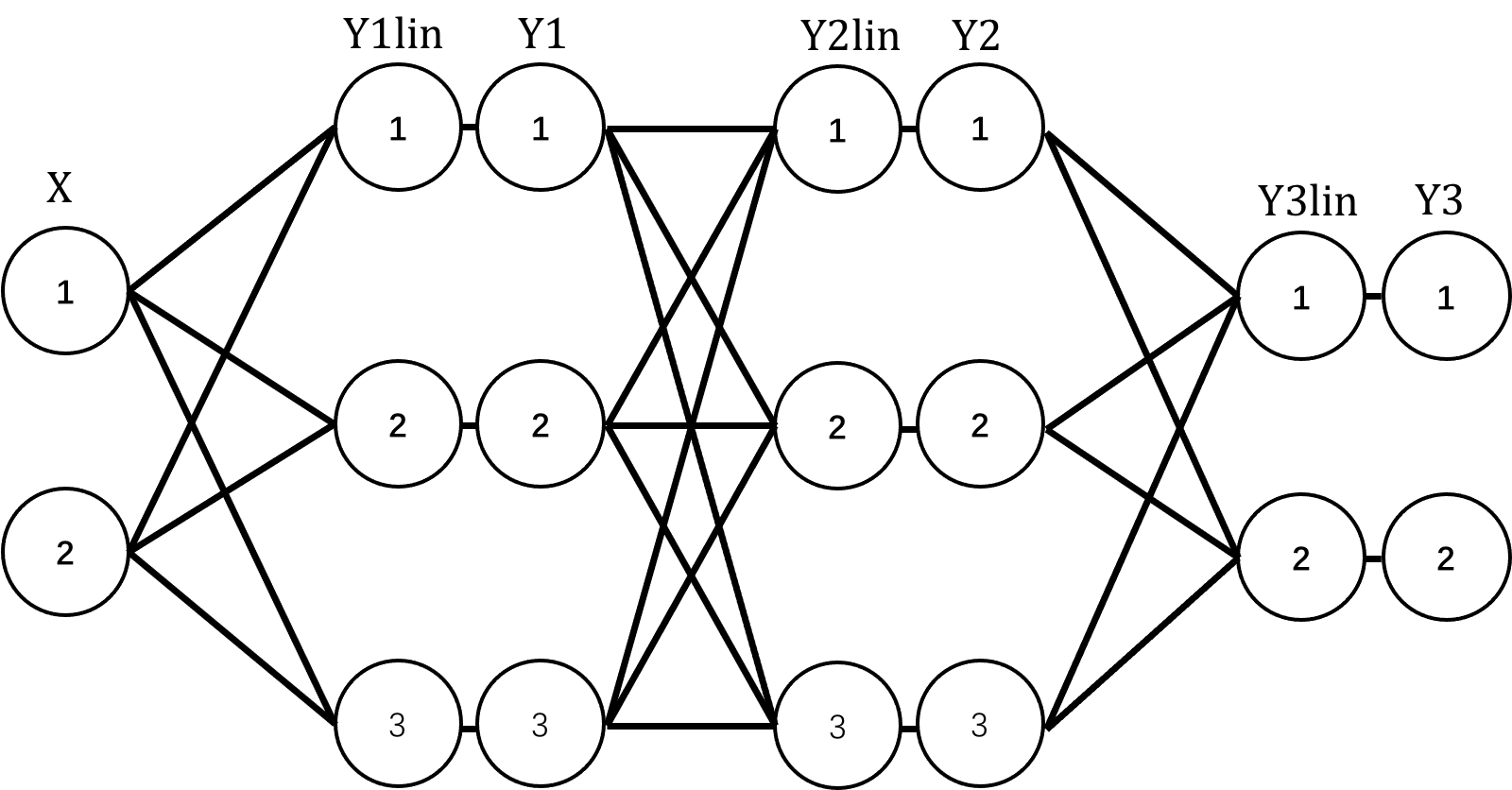 Loss = softmaxCrossEntropy(Y3, D)
# First compute the gradient for the input to the final softmax layer
gradY3lin = softmaxCrossEntropy.derivative()
# Compute the gradients past the preceding linear layer. 
gradY2 = linear3.backward(gradY3lin)
# The previous ReLu layer took in Y2lin and returned Y2. So… 
gradY2lin = relu3.derivative()* gradY2
[Speaker Notes: Note that some of the terms in these equations are transposed with respect to the equations because we are now speaking of gradients rather than derivatives, and because we employ a row-vector notation for the vectors.]
MLP Backward
Implementing the backward pass for a complete MLP
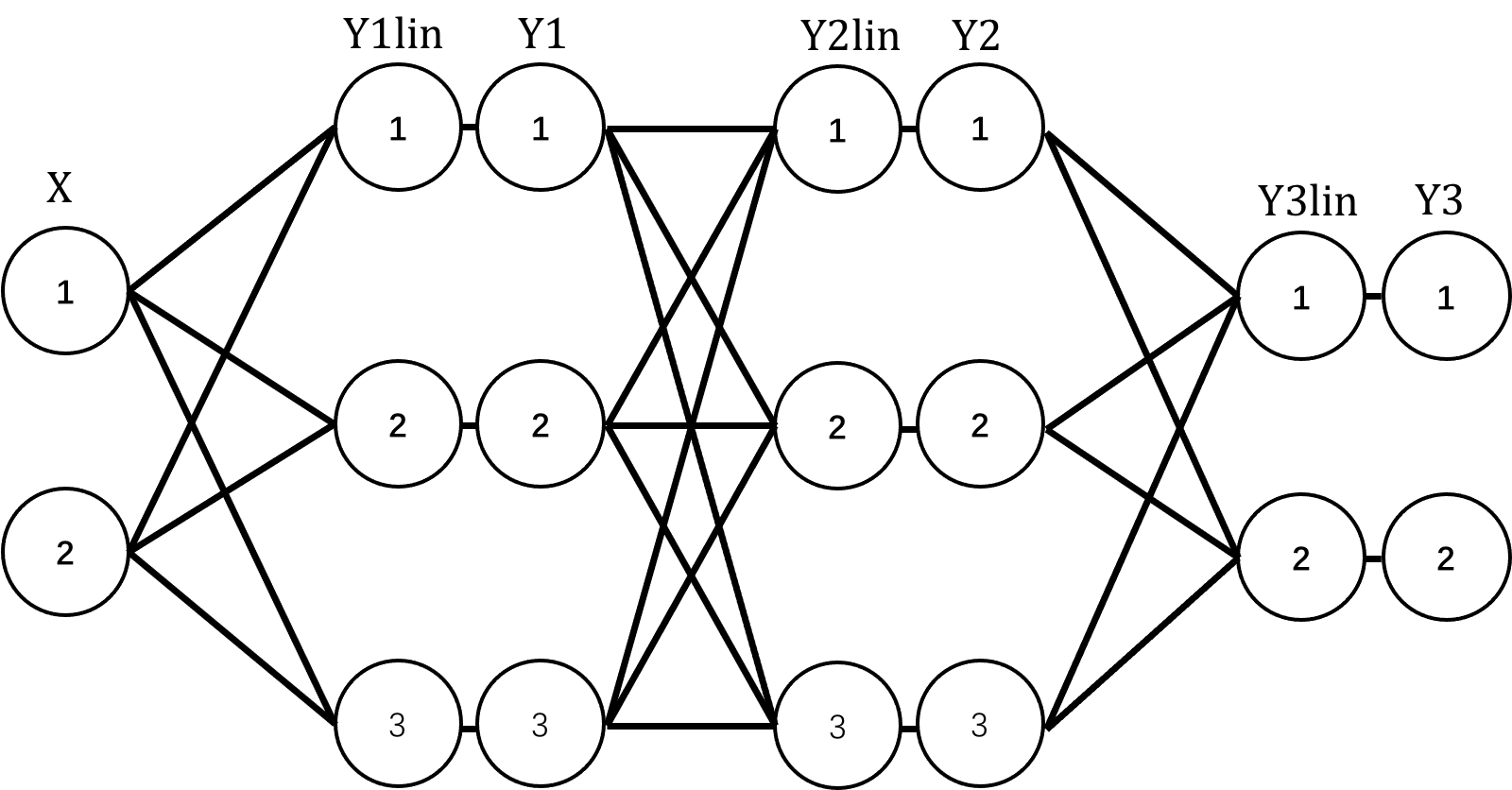 Loss = softmaxCrossEntropy(Y3, D)
# First compute the gradient for the input to the final softmax layer
gradY3lin = softmaxCrossEntropy.derivative()
# Compute the gradients past the preceding linear layer. 
gradY2 = linear3.backward(gradY3lin)
# The previous ReLu layer took in Y2lin and returned Y2. So… 
gradY2lin = relu3.derivative()* gradY2
# The preceding linear layer took in Y1 and output Y2lin
gradY1 = linear2.backward(gradY2lin)
[Speaker Notes: Note that some of the terms in these equations are transposed with respect to the equations because we are now speaking of gradients rather than derivatives, and because we employ a row-vector notation for the vectors.]
MLP Backward
Implementing the backward pass for a complete MLP
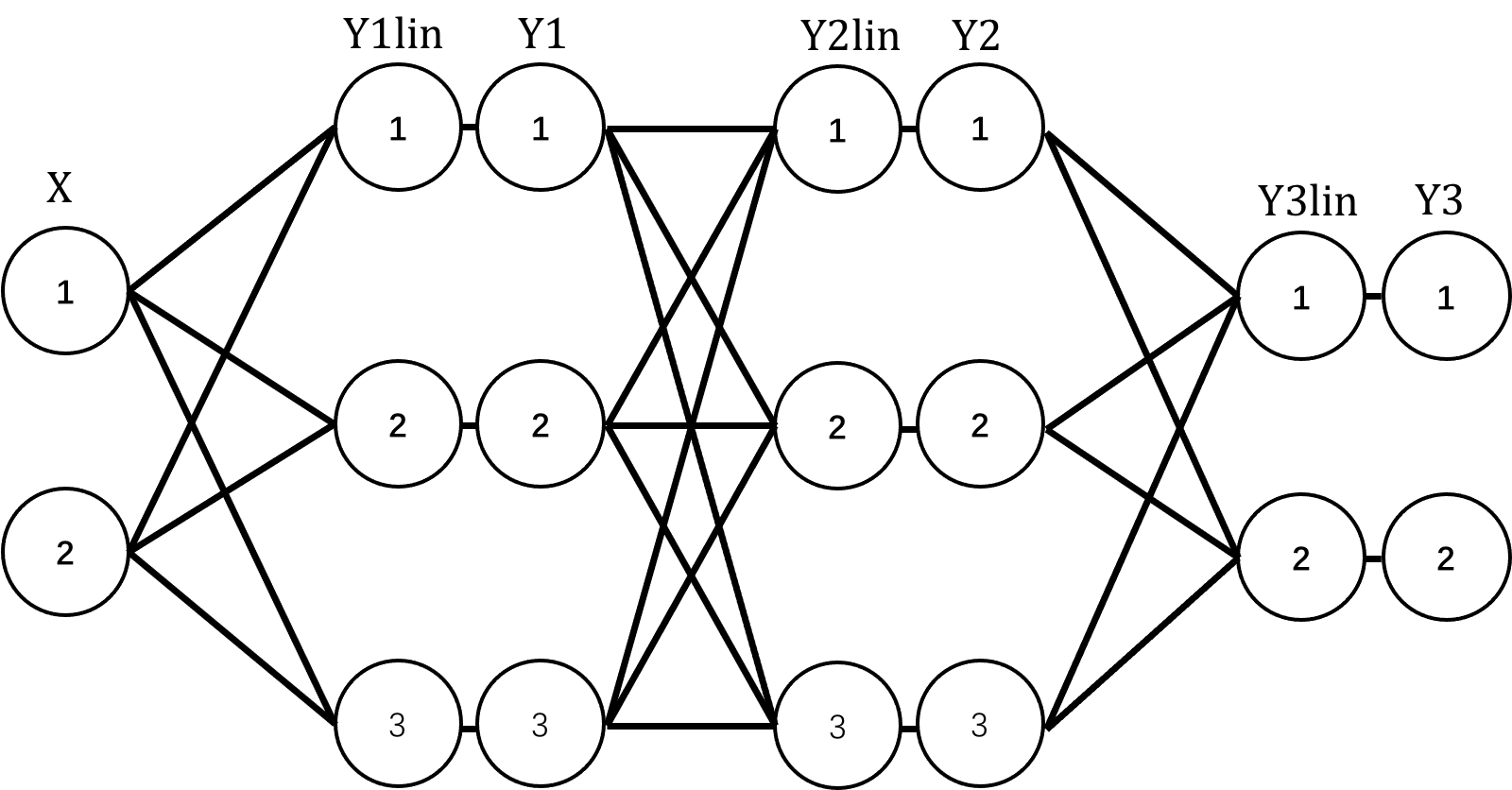 Loss = softmaxCrossEntropy(Y3, D)
# First compute the gradient for the input to the final softmax layer
gradY3lin = softmaxCrossEntropy.derivative()
# Compute the gradients past the preceding linear layer. 
gradY2 = linear3.backward(gradY3lin)
# The previous ReLu layer took in Y2lin and returned Y2. So… 
gradY2lin = relu3.derivative()* gradY2
# The preceding linear layer took in Y1 and output Y2lin
gradY1 = linear2.backward(gradY2lin)# The preceding ReLU layer took in Y1lin and output Y1gradY1lin = relu2.derivative()* gradY1
[Speaker Notes: Note that some of the terms in these equations are transposed with respect to the equations because we are now speaking of gradients rather than derivatives, and because we employ a row-vector notation for the vectors.]
MLP Backward
Implementing the backward pass for a complete MLP
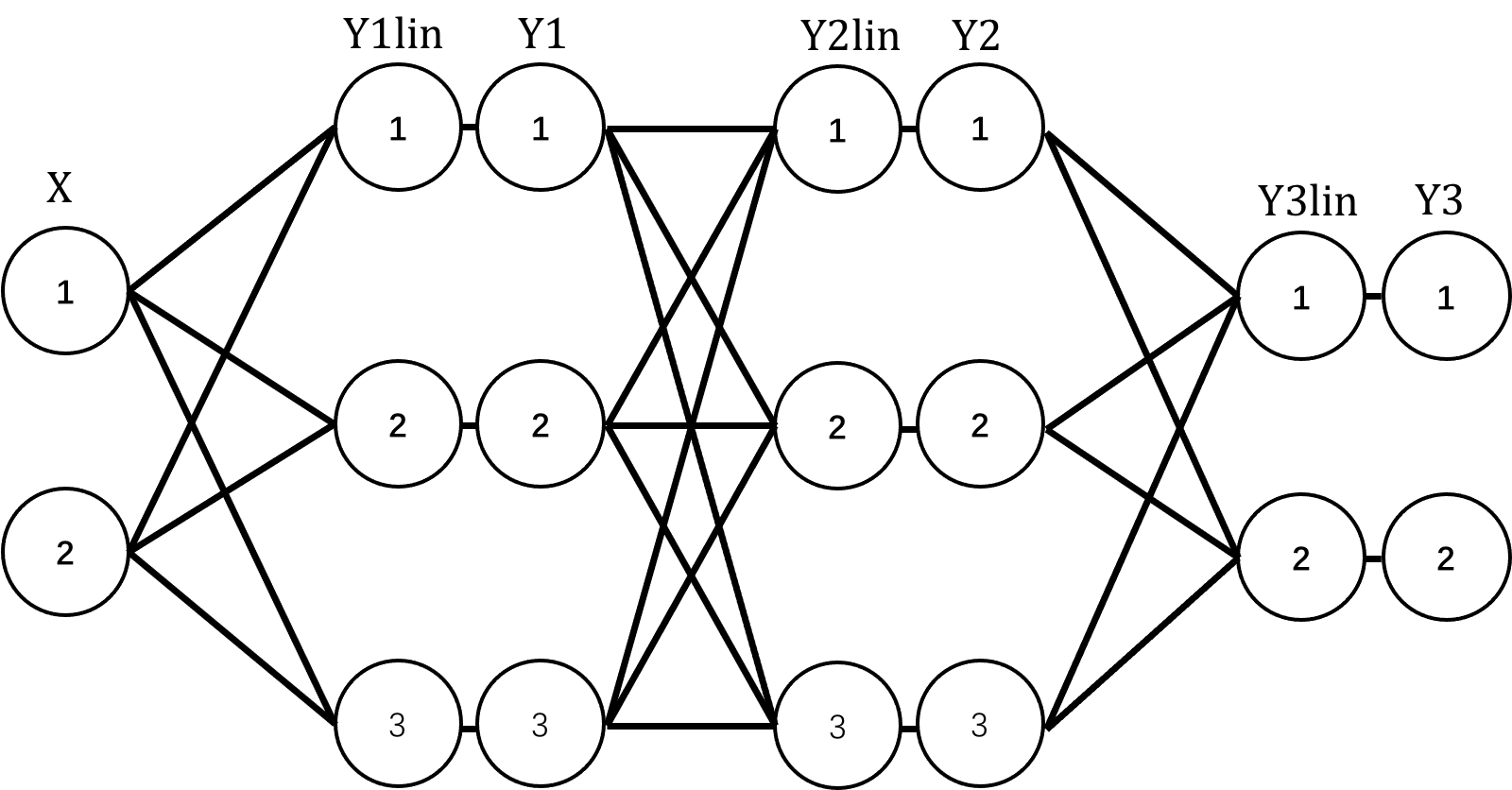 Loss = softmaxCrossEntropy(Y3, D)
# First compute the gradient for the input to the final softmax layer
gradY3lin = softmaxCrossEntropy.derivative()
# Compute the gradients past the preceding linear layer. 
gradY2 = linear3.backward(gradY3lin)
# The previous ReLu layer took in Y2lin and returned Y2. So… 
gradY2lin = relu3.derivative()* gradY2
# The preceding linear layer took in Y1 and output Y2lin
gradY1 = linear2.backward(gradY2lin)# The preceding ReLU layer took in Y1lin and output Y1gradY1lin = relu2.derivative()* gradY1
# The preceding linear layer took in X and output Y1lingradX = linear1.backward(gradY1lin)
[Speaker Notes: Note that some of the terms in these equations are transposed with respect to the equations because we are now speaking of gradients rather than derivatives, and because we employ a row-vector notation for the vectors.]
MLP Backward
Implementing the backward pass for a complete MLP
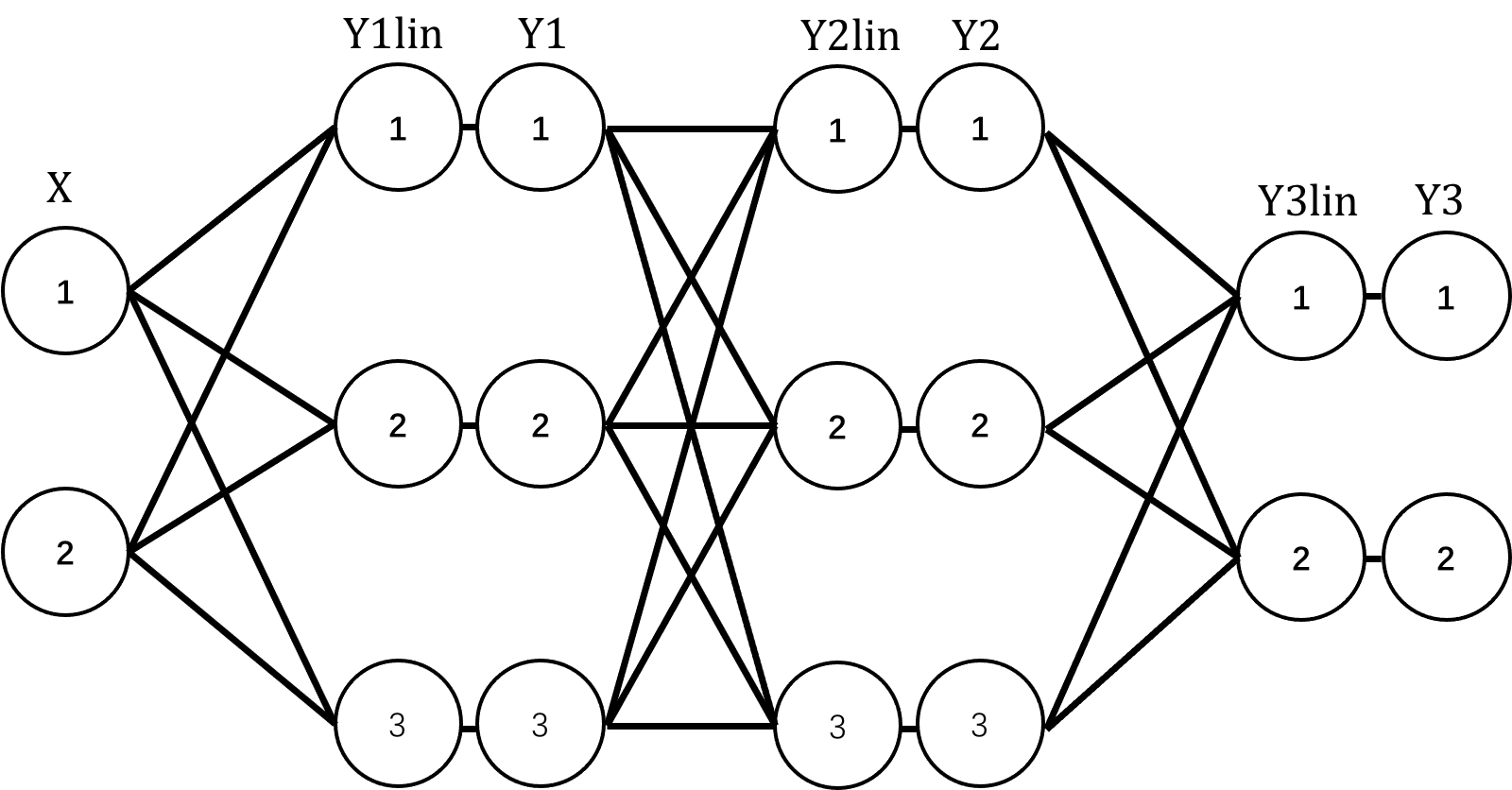 Optimization: As Loop
Update Parameters: Gradient Descent
# First compute gradients for the final linear layer logits & paramsgradYlin = softmaxCrossEntropy.derivative()
gradY2 = linear3.backward(gradYlin)
 
# We now wind down from the last-but-one layer down to the inputfor layer = num_hidden_layers-1 downto 1    gradYlin = ActivationLayers[layer].derivative()* gradY    gradY = LinearLayers[layer].backward(gradYlin)
End
Batch Normalization
Batch Normalization Training Forward
will include batch norm at each of the hidden layers, updating our MLP as such:
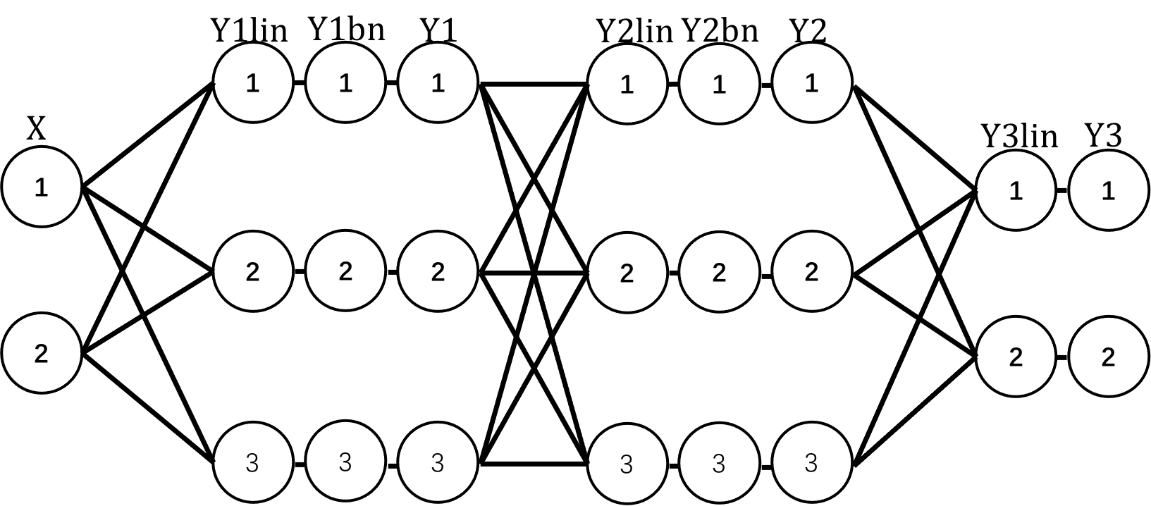 [Speaker Notes: In the training phases, batch normalization layer first norms the inputs across the batch then apply the affine transformation on the normalized data.]
Batch Normalization
Batch Normalization Training Forward
two phases in forward operation: training and evaluation
Concept                                             implementation
# First compute the mean of the inputmean = np.mean(X, axis=0)
# Then compute the variance of the input
var = np.var(X, axis=0)
# Norm the input X using the mean and variance computed from above. Remember to add a small constant to avoid zero division.
norm = (X - mean)/sqrt(var + eps)
# Do the affine transformation
Y = norm * gamma + beta
# Update the running_mean and running_var, alpha is a scaler to control the updating speed.
running_mean = alpha * running_mean + (1 - alpha) * mean
running_var = alpha * running_var + (1 - alpha) * var
[Speaker Notes: In the training phases, batch normalization layer first norms the inputs across the batch then apply the affine transformation on the normalized data.]
Batch Normalization
Batch Normalization Training Backward
Concept
Update the gamma and beta with GD:
Implementation
BN Backward function implementation details are shown on ToyProblem pages 27-28
Batch Normalization
Batch Normalization Inference Forward
Concept
Implementation
# Norm the input X using the running_mean and running_var computed from the training process.
norm = (X - running_mean)/sqrt(running_var + eps)
# Do the affine transformation, gamma and beta are 1xM row vectors.
Y = norm * gamma + beta